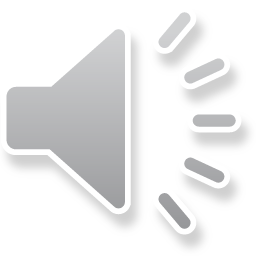 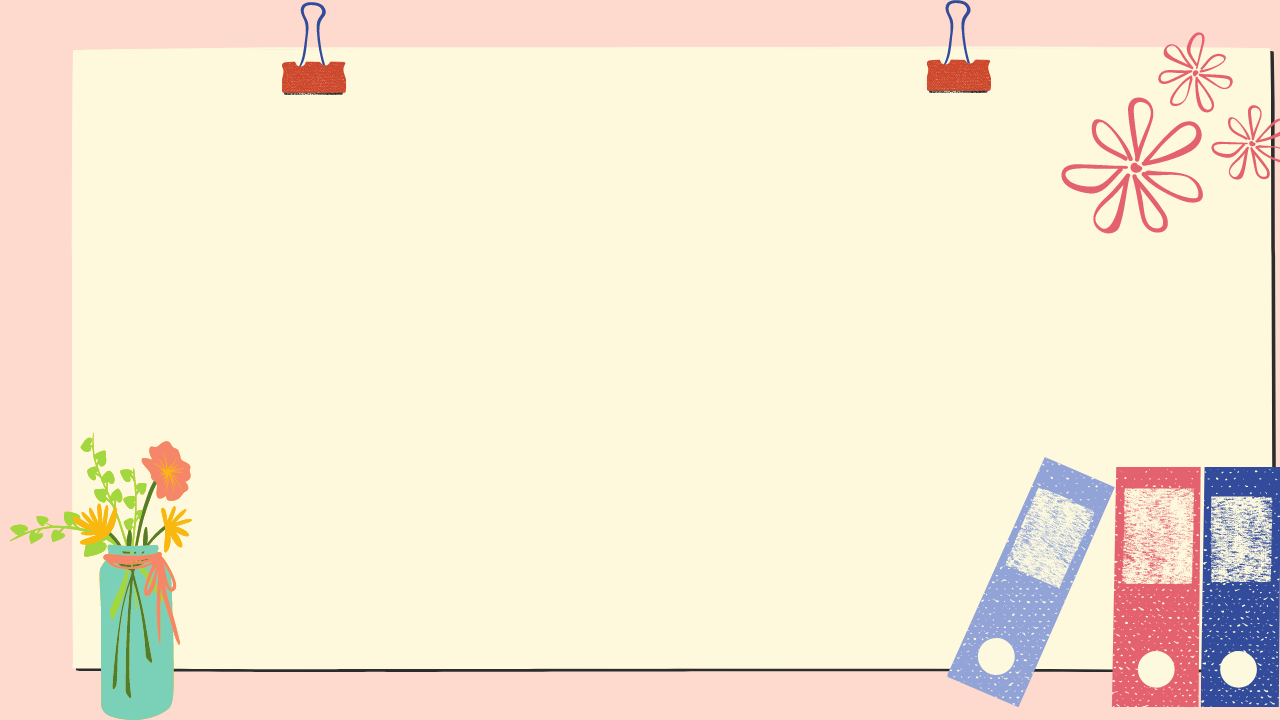 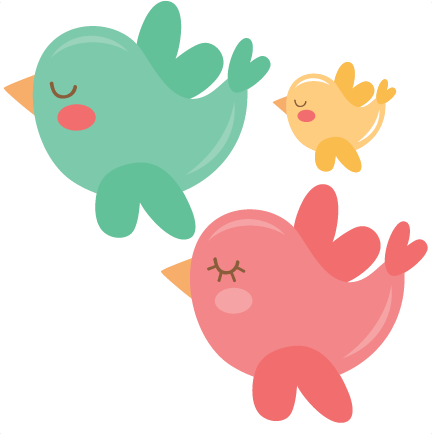 Thứ  ngày tháng năm 2024
Khoa học
ĐẤT VÀ BẢO VỆ MÔI TRƯỜNG ĐẤT (Tiết 1)
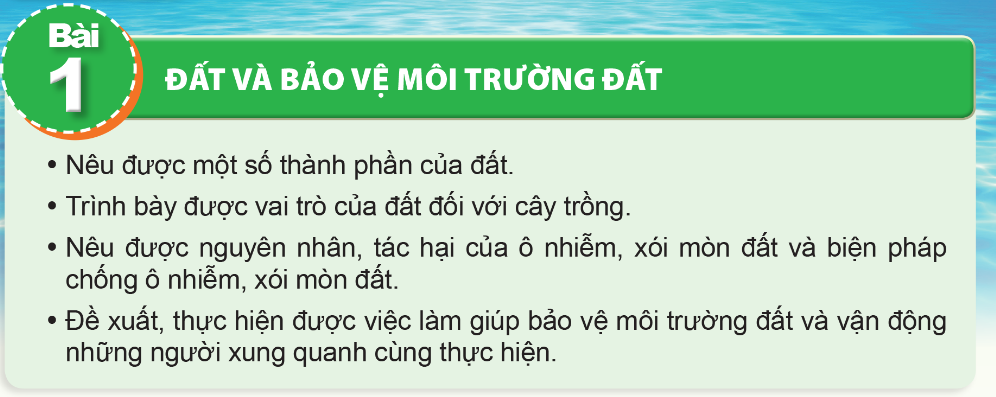 MỤC TIÊU
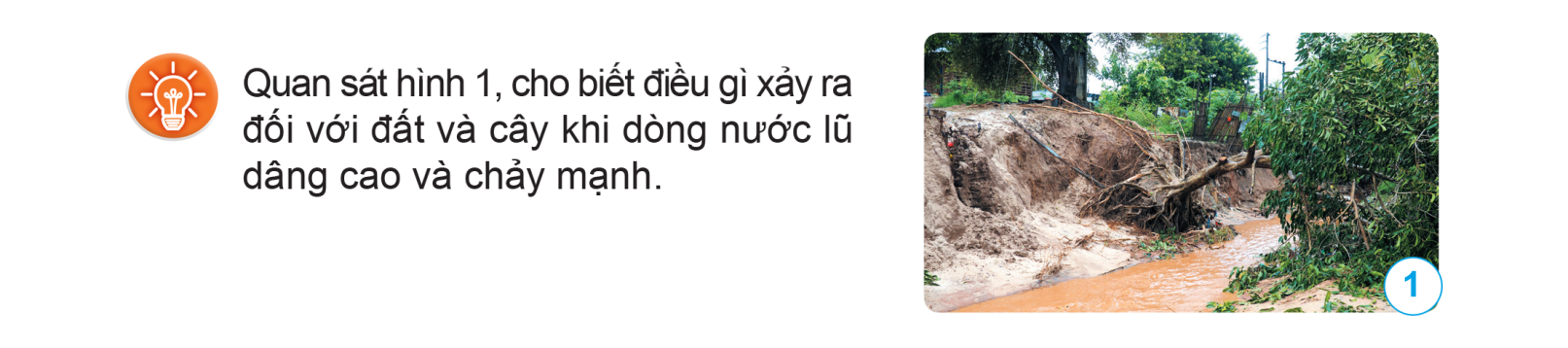 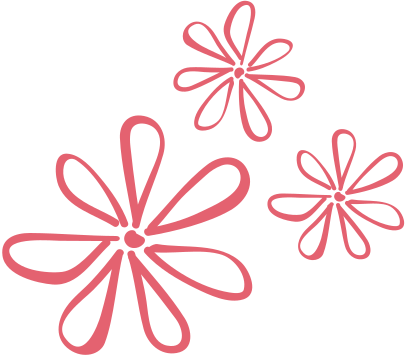 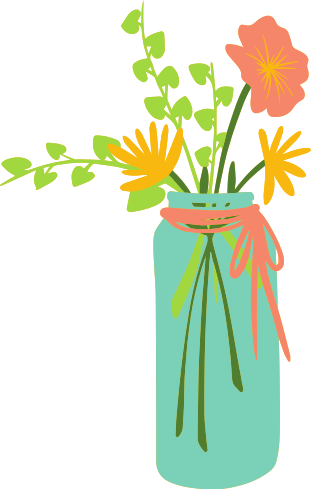 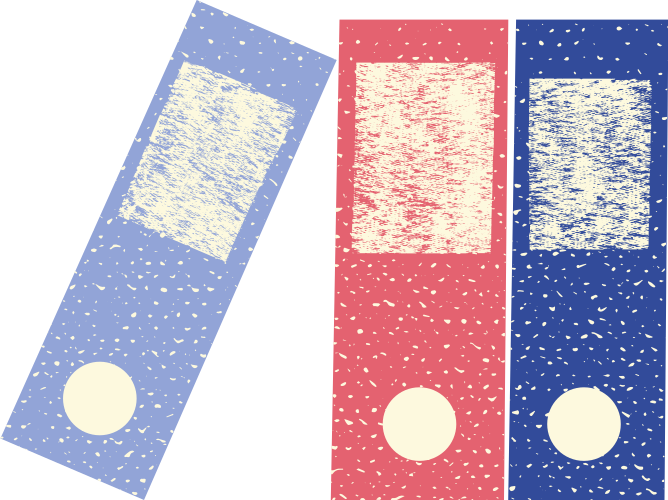 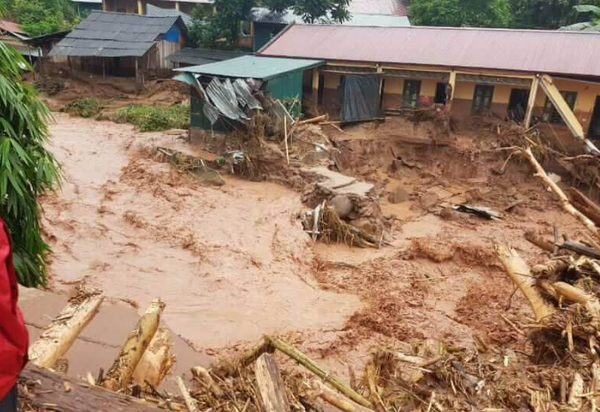 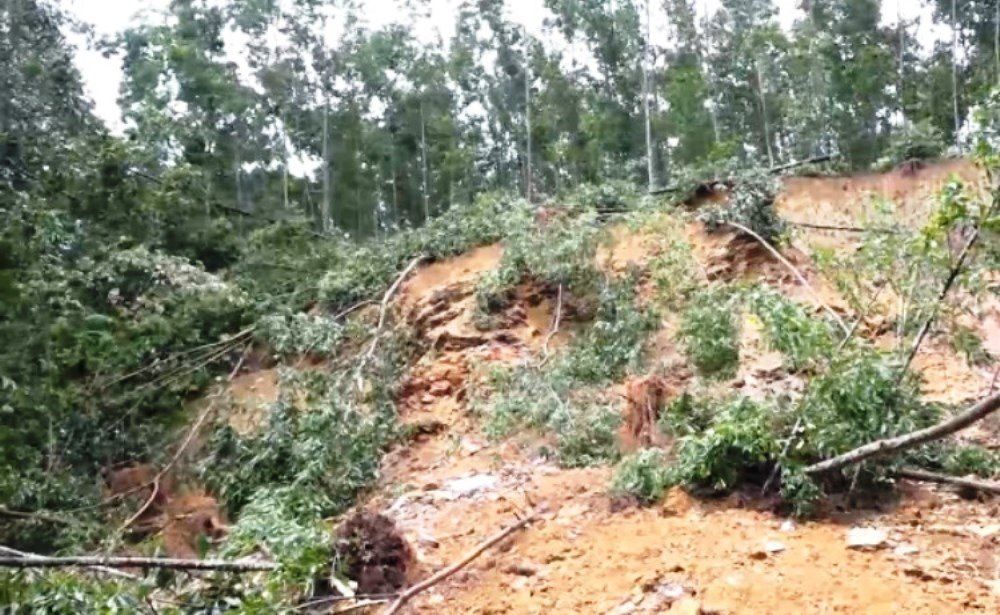 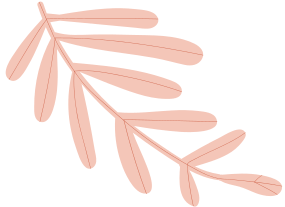 Hoạt động 1: Thành phần và vai trò của đất đối với cây trồng
Thảo luận 
nhóm
LÀM BÀI TẬP 1 VÀO VỞ BÀI TẬP
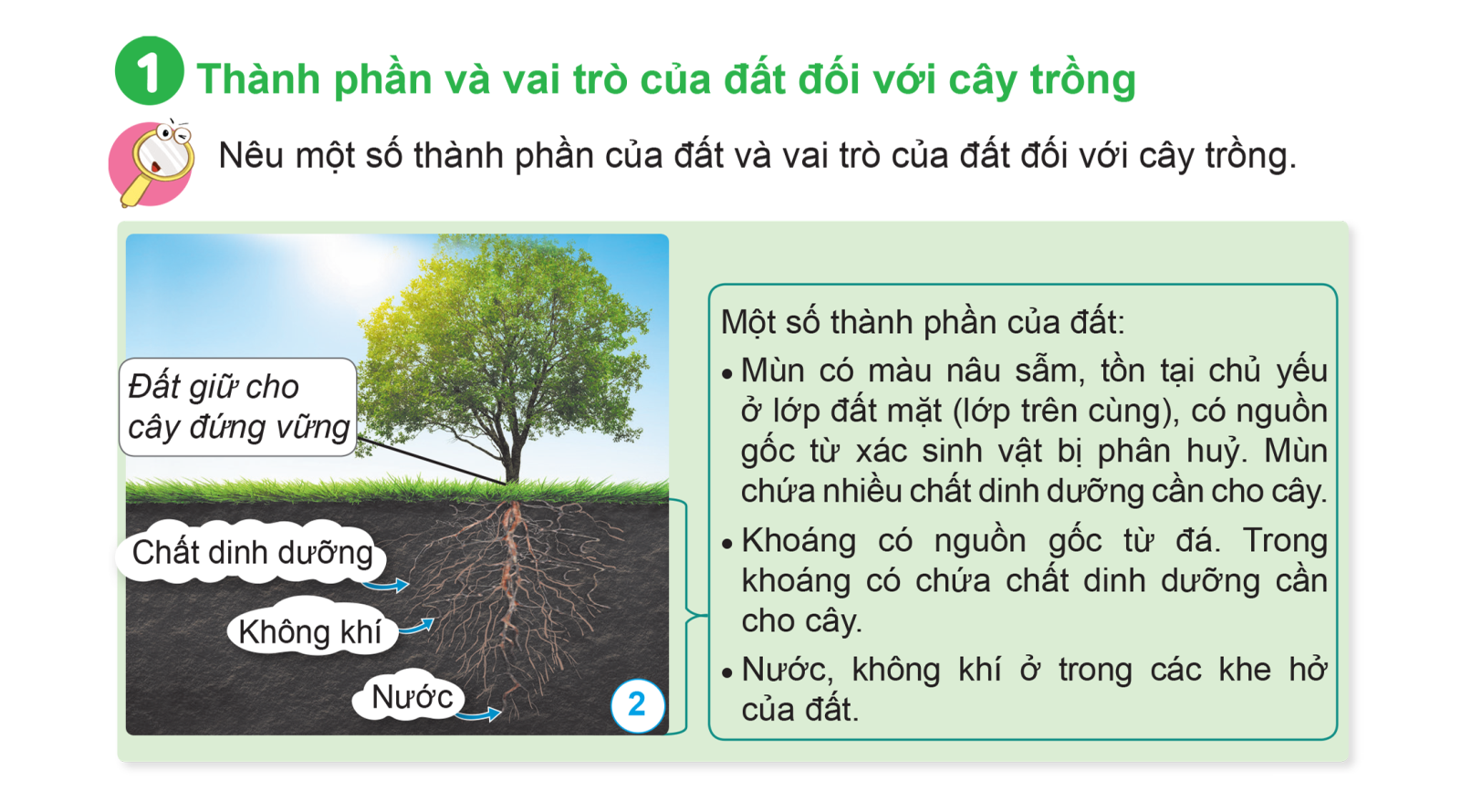 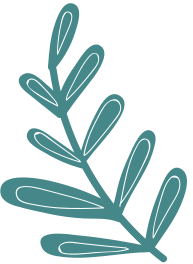 Hoạt động 2: Quan sát một số thí nghiệm chứng minh thành phần của đất
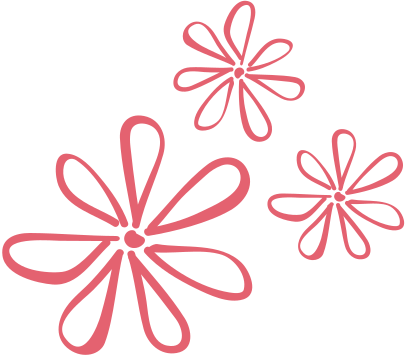 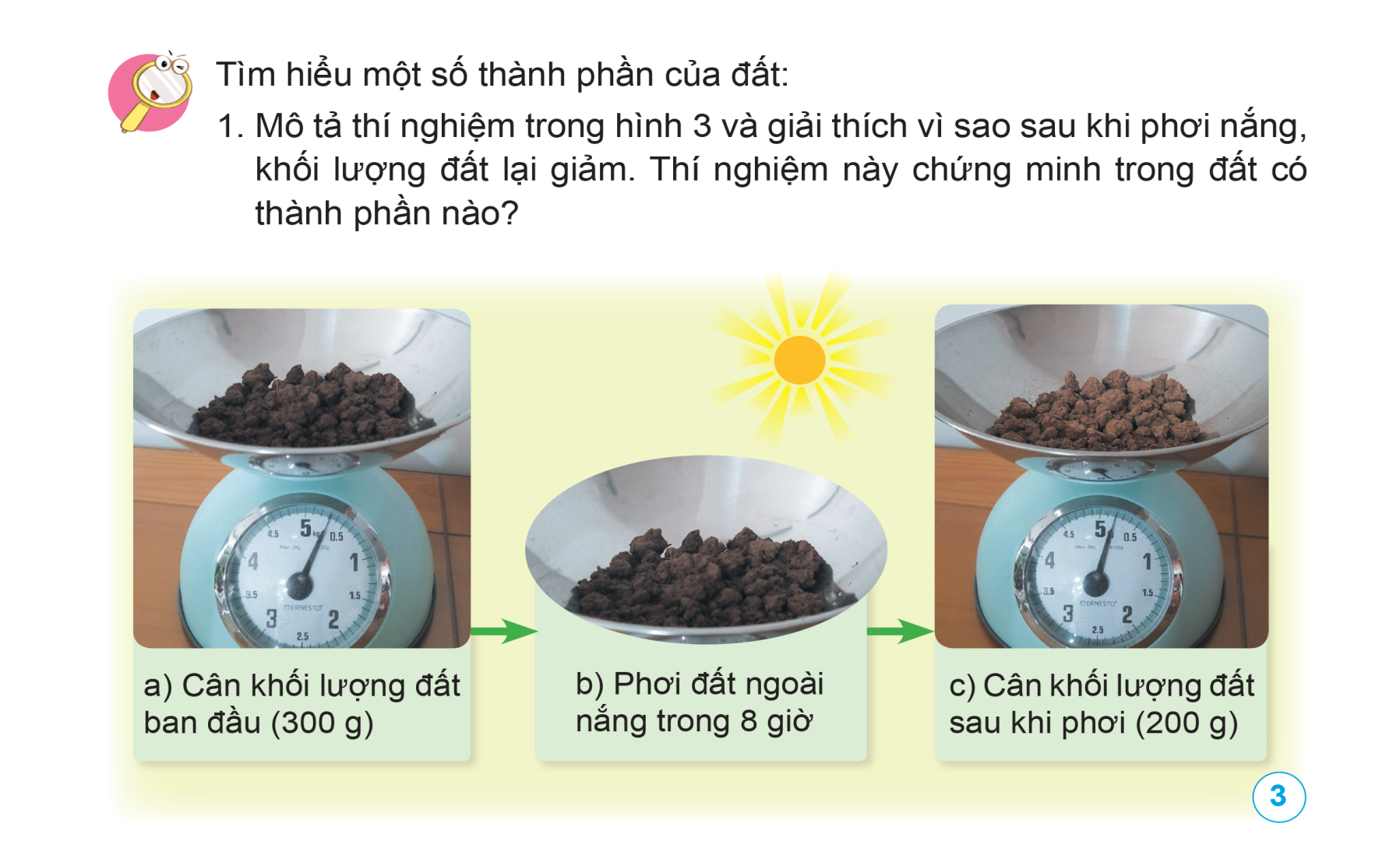 Thảo luận 
nhóm
LÀM BÀI TẬP 2 VÀO VỞ BÀI TẬP
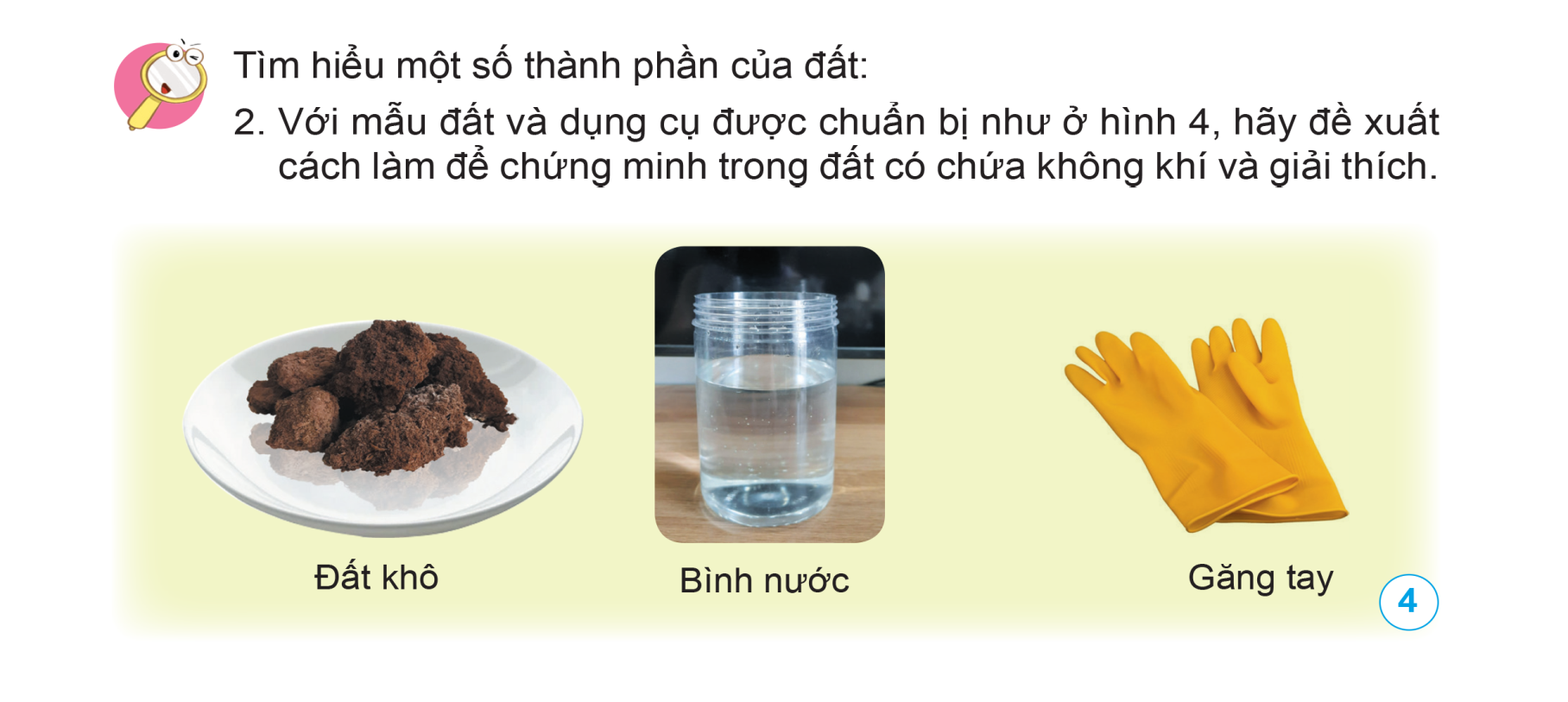 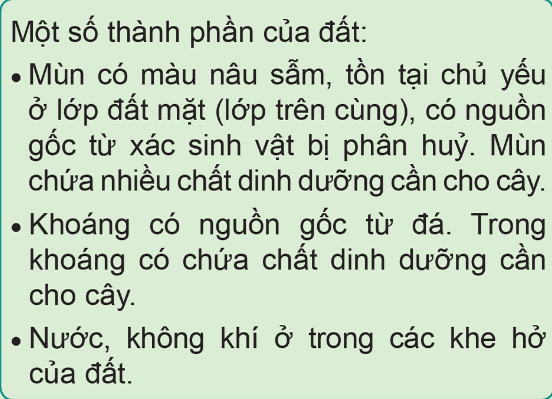 Hoạt động 3: Liên hệ thực tế vai trò của đất đối với cây trồng
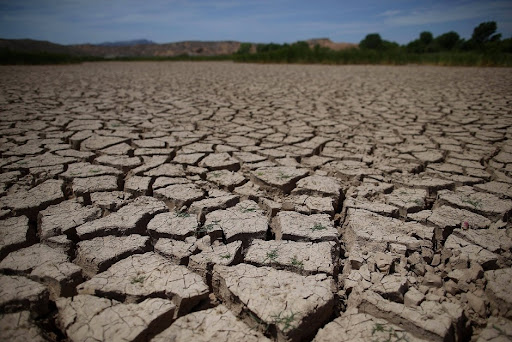 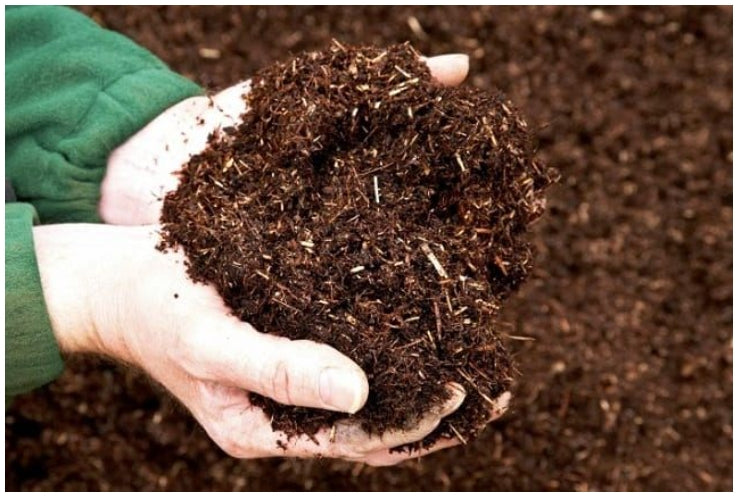 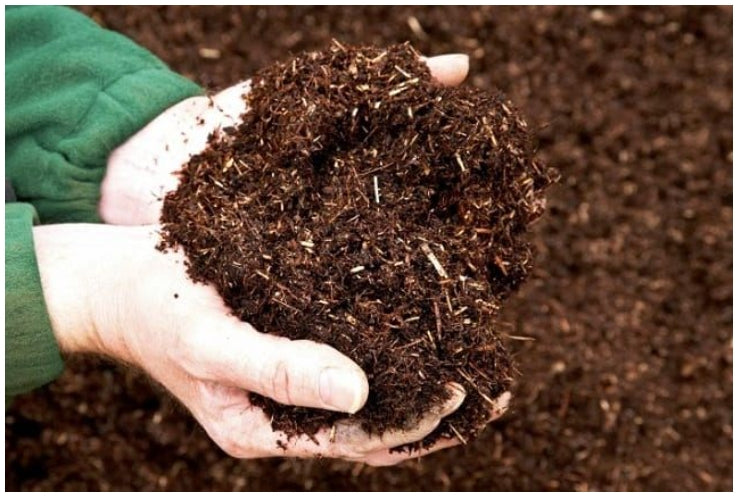 Vì sao trong trồng trọt lại cần làm đất tơi xốp?
Đất tơi xốp sẽ giúp cho cây dễ dàng sinh trưởng và phát triển, thấm hút nước tốt.
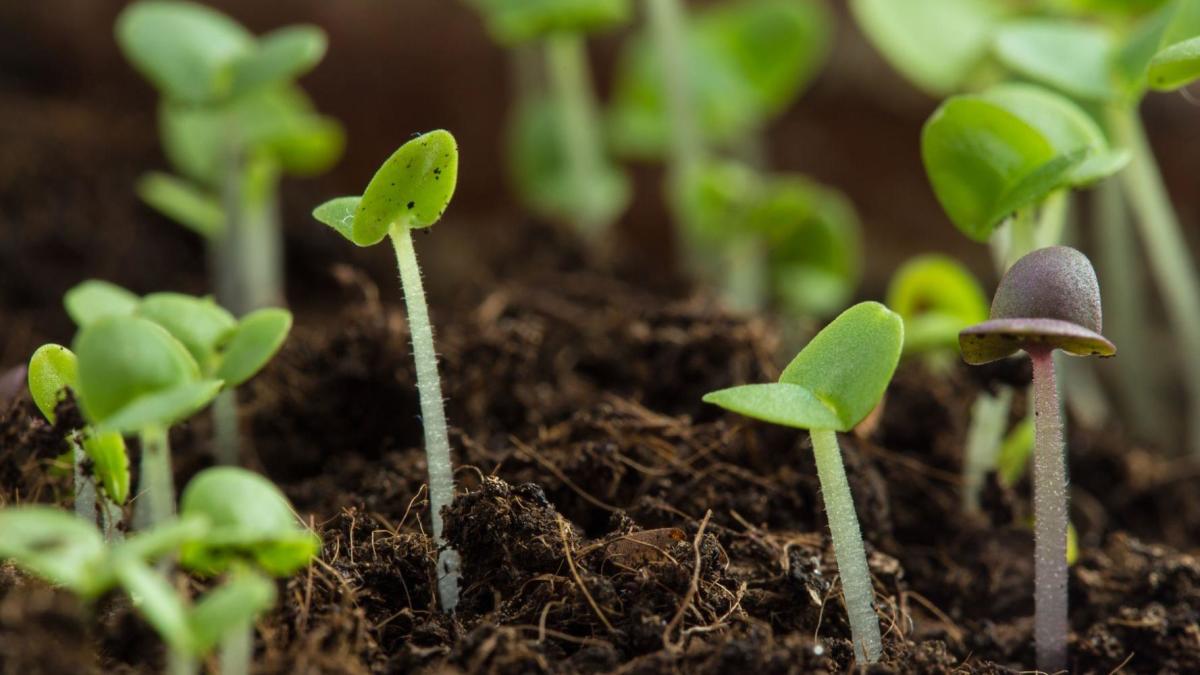 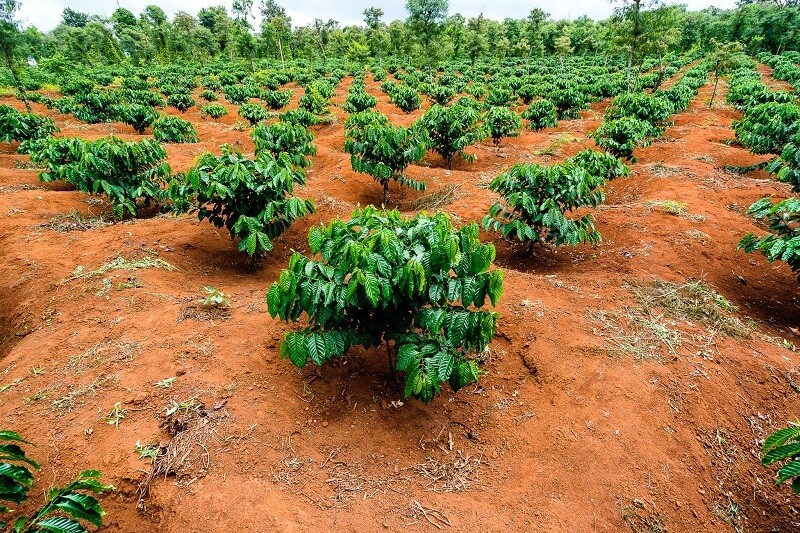 Để giúp đất tơi xốp, ta có thể làm những việc gì?
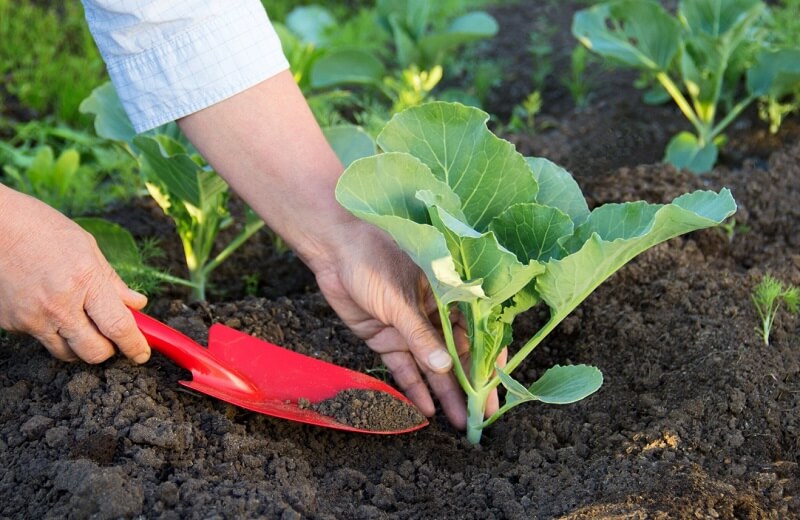 Vun xới gốc cây
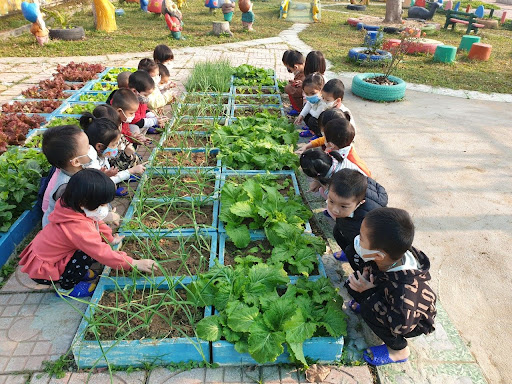 Nhổ cỏ cho cây
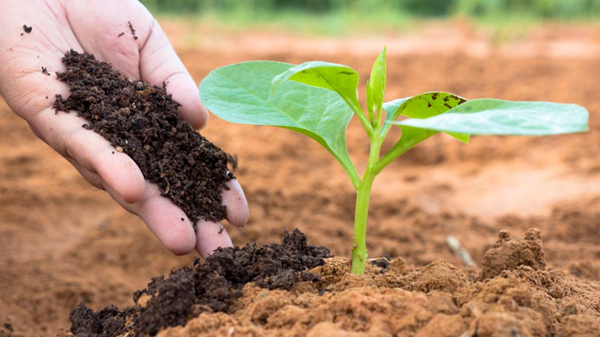 Bón phân hữu cơ
Tiết 1 kết thúc tại đây. Chào tạm biết các em.
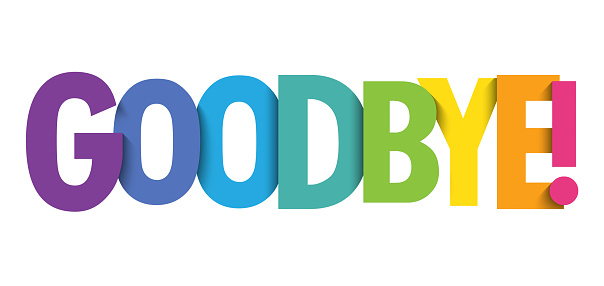